Vendor Name and Publix
Agenda Items Suggested to Include
Brand Overview (short history)
History
Demographic/consumer information
Syndicated data review
Conventional and natural
Include specific to the SE region
Assortment
Pricing/Retail review
Promotional Program (remember Publix has a high/low strategy)
History
We were founded because….
Timeline
We believe in….
We serve a need in this way…..
We are different because….
Here is our consumer…..
We are growing because….
Note special attributes like “local” or “minority owned”
Syndicated Data Review
SPINS ranking (National data is good but Southeast data is preferred)
Natural
Conventional
Growth pattern
Other retails selling the product
Assortment Recommendations
Include order of recommendations
Include sales projections
Include UPCs
Include pictures
Merchandising recommendations
Certifications (Non GMO, Fair Trade, etc.)
Pricing and Promo
Suggested retails
Suggested promo retails that produce turns
Promotional calendar
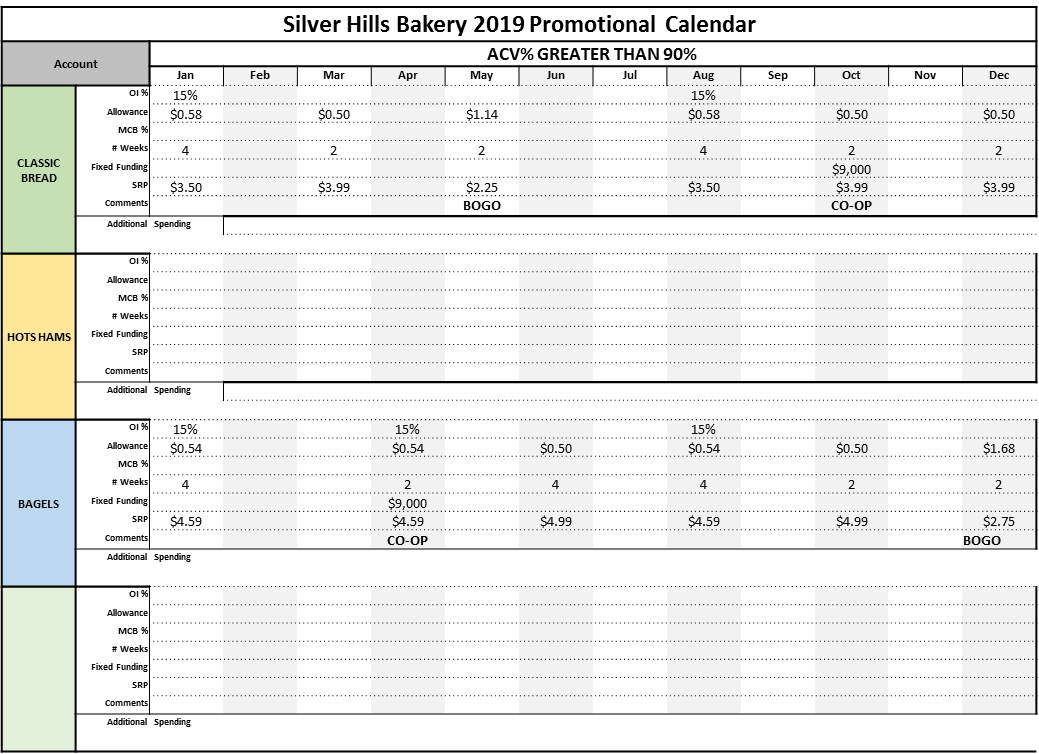 In Summary
Last thought on why you should be in Publix along with the list of items recommended.
This becomes a reference page for buyer so they don’t have to hunting for the recommendations within the deck.
THANK YOU!